DRAFT
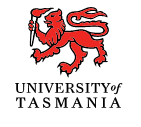 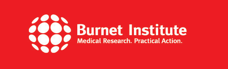 traQ Study: Key findingsAnalysing and mitigating COVID-19 travel-related risksExecutive summary of key findings
November 2020
traQ project aims
The project provides sophisticated analysis to assess the COVID risks and economic benefits associated with resuming international travel to Australia

The Transparent Risk Assessment of Quarantine (traQ) model was developed by the Burnet Institute in partnership with the University of Tasmania and Monash University.

The project has three broad aims:

To assess the COVID-19 risk associated with the resumption of international and interstate travel for a range of jurisdictions and scenarios
To assess the effectiveness of different strategies (combinations of quarantine and PCR testing) used to mitigate COVID-19 related travel risks
To provide a preliminary COVID risk versus economic benefit analysis to inform government strategy and policy in relation to the resumption of both interstate and international travel

Note: This synopsis has been prepared by the University of Tasmania and the full report is available at https://www.burnet.edu.au/system/asset/file/4348/Final_Report_9November2020_Final.pdf
Elements of the traQ Model

The TraQ analysis quantifies and models COVID risk associated with 4 elements/phases of international travel
The analysis identifies evidence-based risk mitigation strategies based on the COVID risk associated for specific travel cohorts
Based on 2019 data, we estimate the value of 5 types of travel to the Australian economy and present preliminary economic benefit versus risk analysis
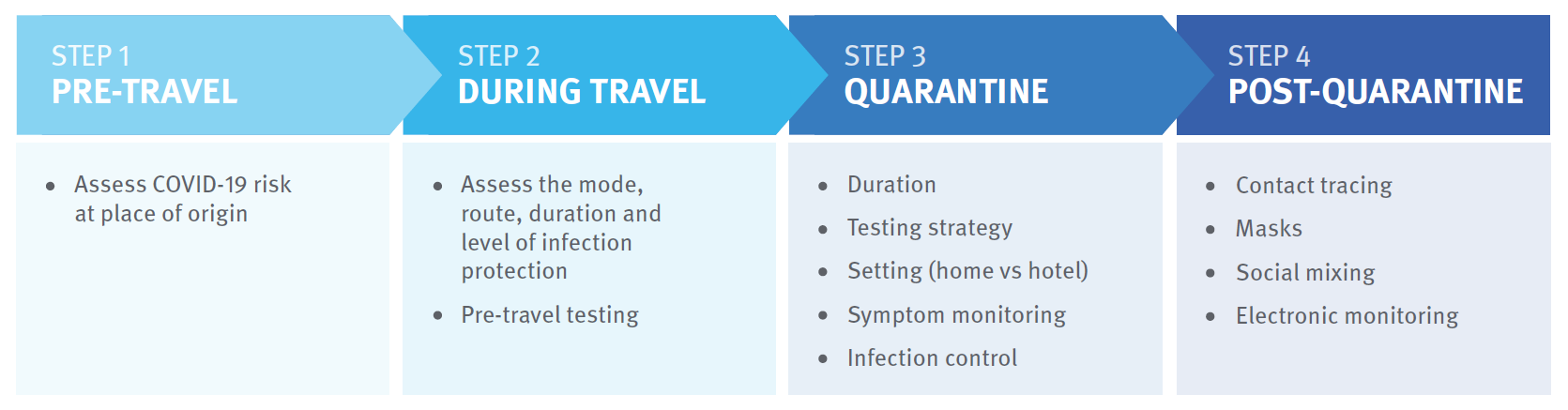 Estimating COVID risk in country of origin
The model uses a sophisticated method to conservatively estimate the COVID-19 risk associated with arrivals from specific countries at a particular point in time
It is not possible to accurately predict the point-in-time prevalence of COVID-19 in a given community or among a specific cohort of arriving travellers
The  traQ model makes conservative estimates of prevalence based on:
Observed 10-day case incidence in the country of origin
Adjusting the 10-day case incidence using the under-ascertainment method developed by Russell et al
Further adjusting the incidence based on the higher observed prevalence of COVID-19 detected in arrivals to Australia participating in managed quarantine
For countries with inadequate testing or inadequate data, reclassifying two risk classifications higher (the latter step is for the strict risk assessment only)

This method informs a five level risk classification framework. Jurisdictions move between classifications subject to latest COVID data (most European countries are now in the high risk category)
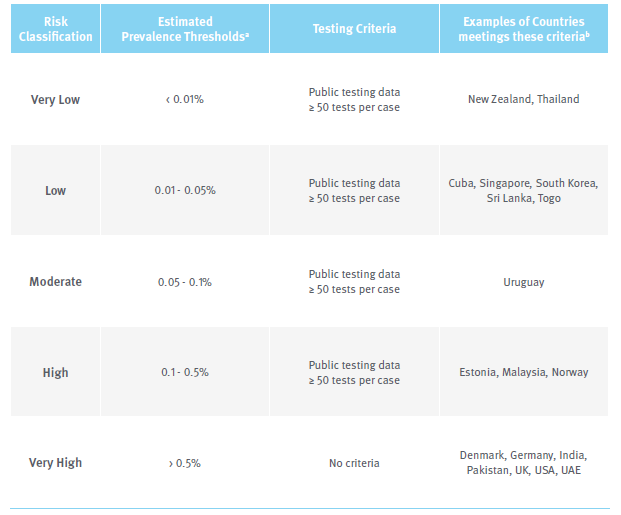 Effectiveness of quarantine and testing in mitigating COVID-19 travel risk
Quarantine is the only effective way to significantly reduce the risk of importing COVID-19 from high risk jurisdictions. The focus should be on low volume, high value travel
PCR testing is only accurate 4/5 days after infection
Testing on arrival by itself only reduces infection risk by 24%
Effective quarantine is the foundation of any risk mitigation strategy, testing merely complements this
14 day quarantine with enhanced testing remains the gold standard for high risk arrivals (reduces risk by 99%)
There is a clear trade off for shortening quarantine which may be an option for lower risk arrivals
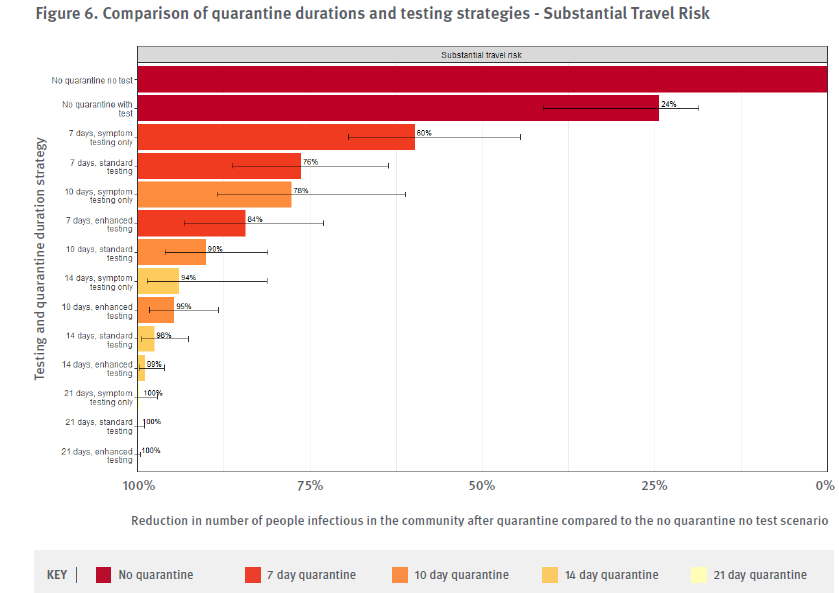 The risks and benefits of resuming travel for key cohorts
The model highlights the need to focus on low volume, high value travel given prevailing COVID risks
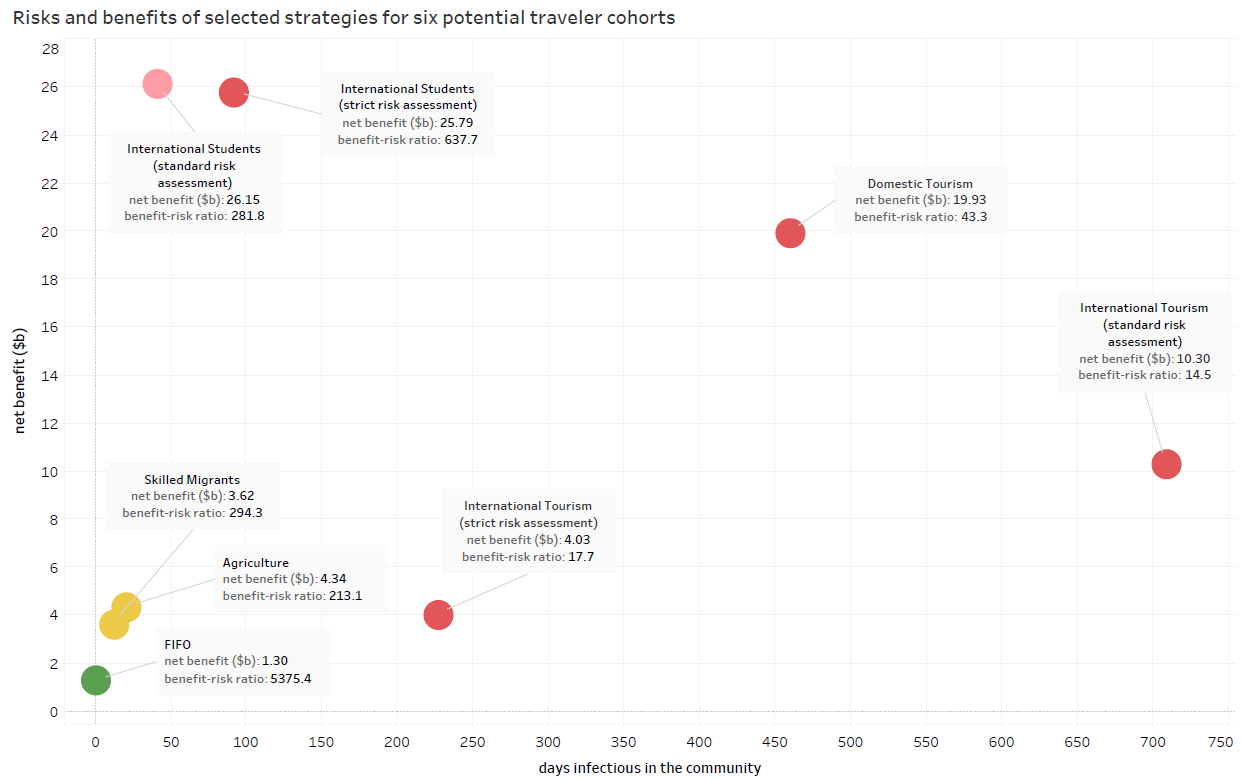 Explanatory notes
 International student and international travel risks are calculated using two different sets of assumptions:
 strict risk assessment: includes a multiplier for higher prevalence among international arrivals & higher data quality threshold to secure low or very low risk rating
 standard risks assessment: based on estimates of prevalence alone 
 International tourism is limited to very low risk jurisdictions (e.g. New Zealand) with pre-travel and on arrival testing
 Domestic tourism assumes interstate travel with no testing between very low risk states and territories
 All other cohorts are subject to risk-based quarantine and testing
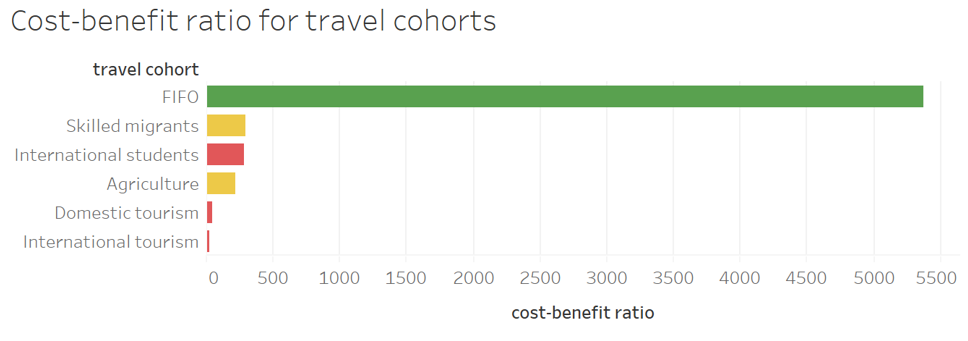 Covid risk assessment

      low risk
      moderate risk
      high risk
      very high risk
Key findings and policy implications 


The COVID risk versus economic benefit analysis presented in the report suggests the selective resumption of low volume, high value international travel supported by evidence-based quarantine and testing regimes. Priorities for international travel should be FIFO workers, agricultural workers, international students, permanent migrants and returning Australians
The resumption of international student travel to Australia would make the greatest contribution to the national economy (up to $4bn pa). Given the challenges of scaling effective quarantine procedures international student arrivals are unlikely to return to their 2019 levels so long as the offshore COVID risk remains high
It will be difficult to resume mass international travel while the global prevalence of COVID remains high. However, selective international travel with very-low risk jurisdictions (travel bubbles) may pose an acceptable risk
Large scale/volume international travel will continue to pose a significant risk to countries which have effectively supressed COVID-19 (such as Australia) for the foreseeable future
Given the scale of interstate travel mass quarantining and testing is not a viable option. The resumption of domestic travel depends on the effective suppression of COIVD-19 (which has almost been achieved as of early November 2020)